STRATEGIES FOR SUSTAINING IOT INITIATIVES POST-WORKSHOP
Nutifafa Yao Agbenor-Efunam
Strategies for Sustaining IoT Initiatives Post Workshop
Friday, 30 August 2024
1
ABOUT ME
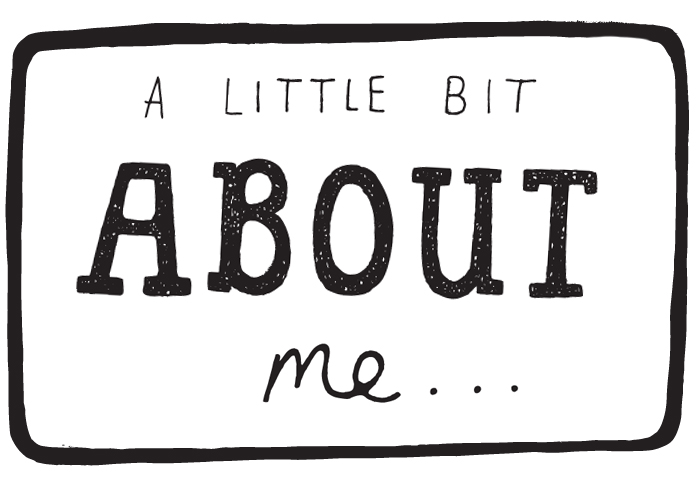 Friday, 30 August 2024
Strategies for Sustaining IoT Initiatives Post Workshop
2
Some Devices I was Involved In Developing
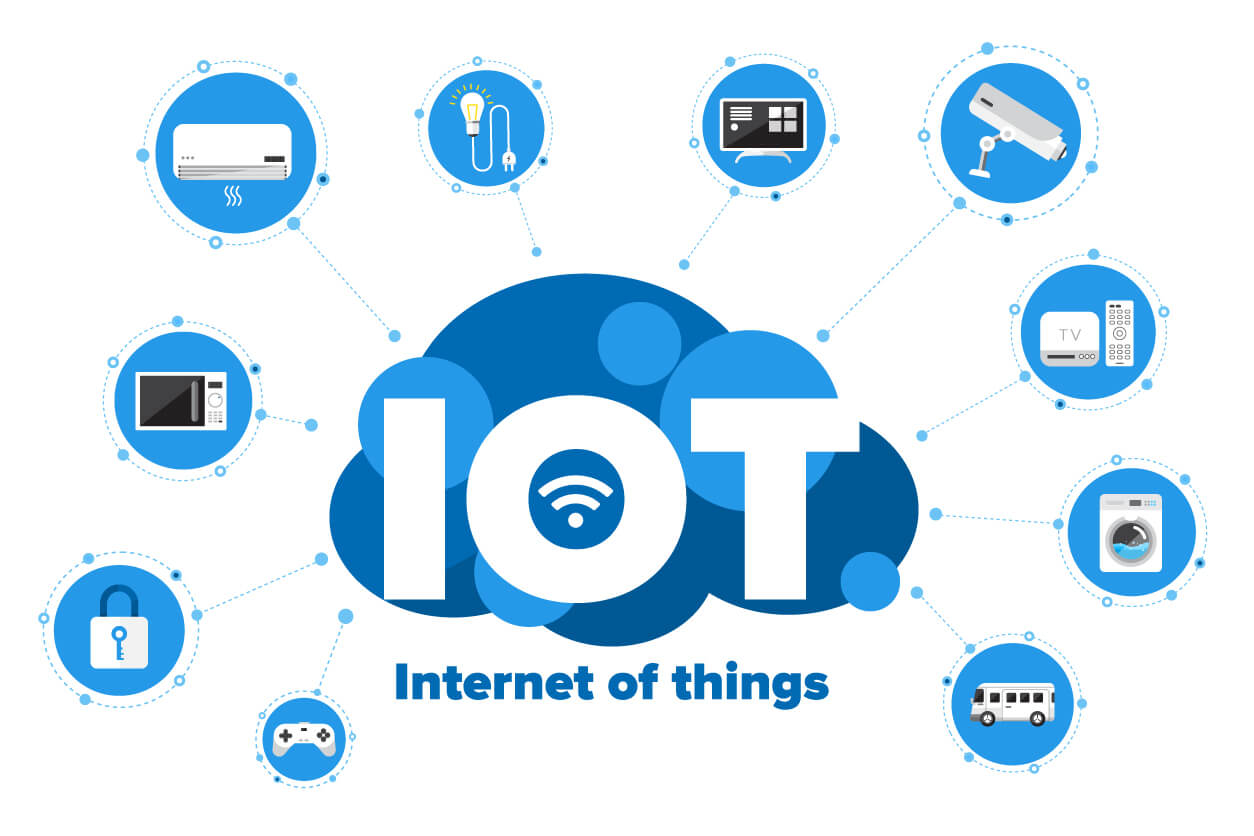 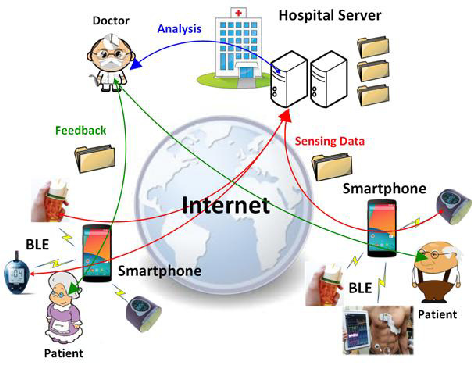 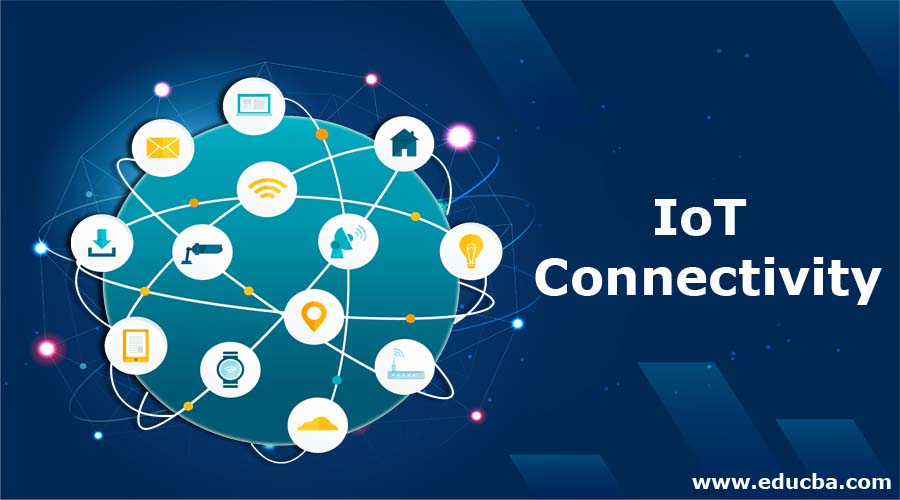 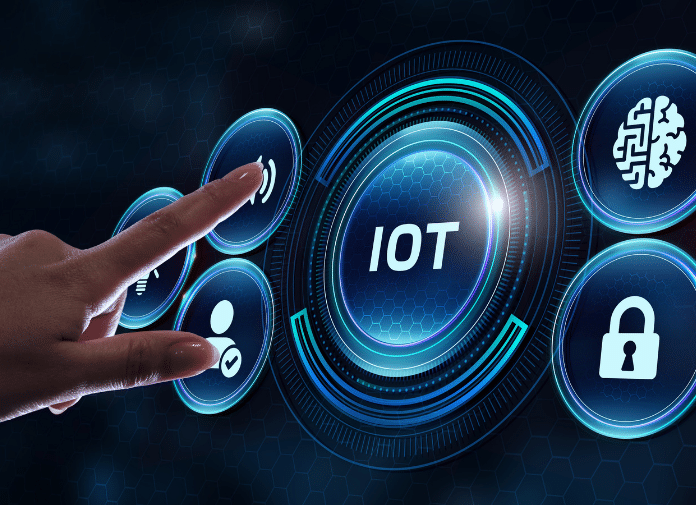 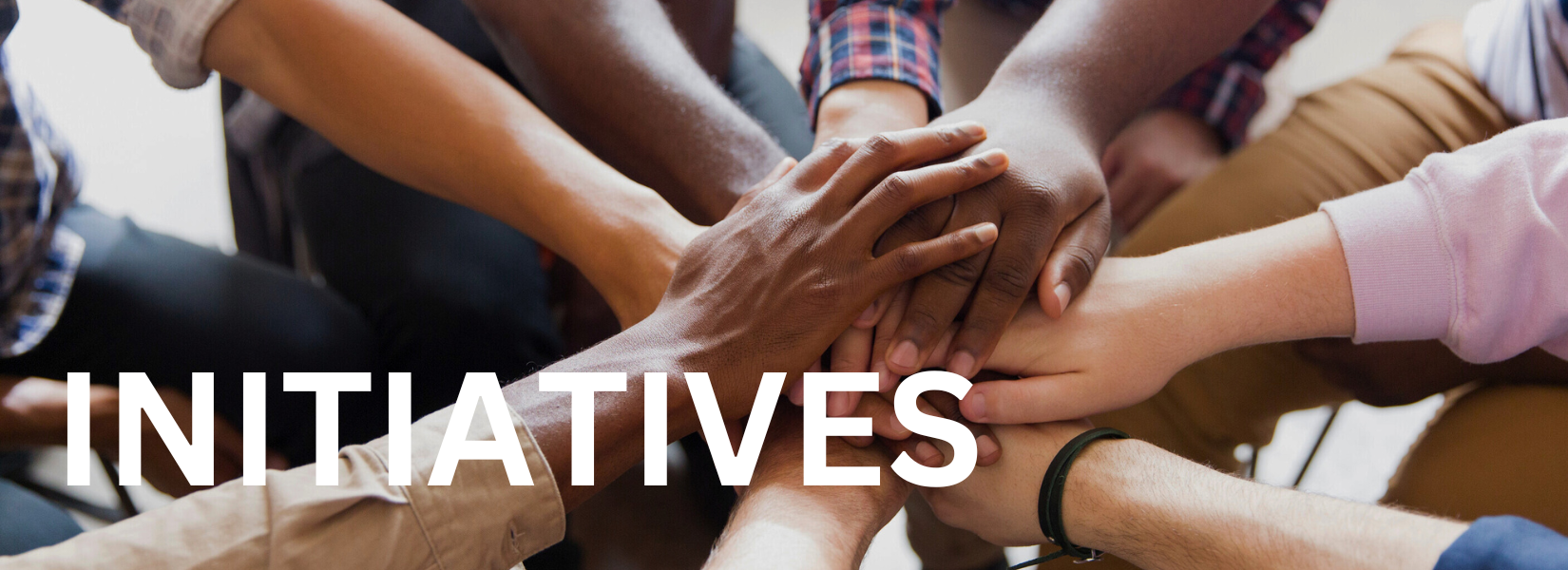 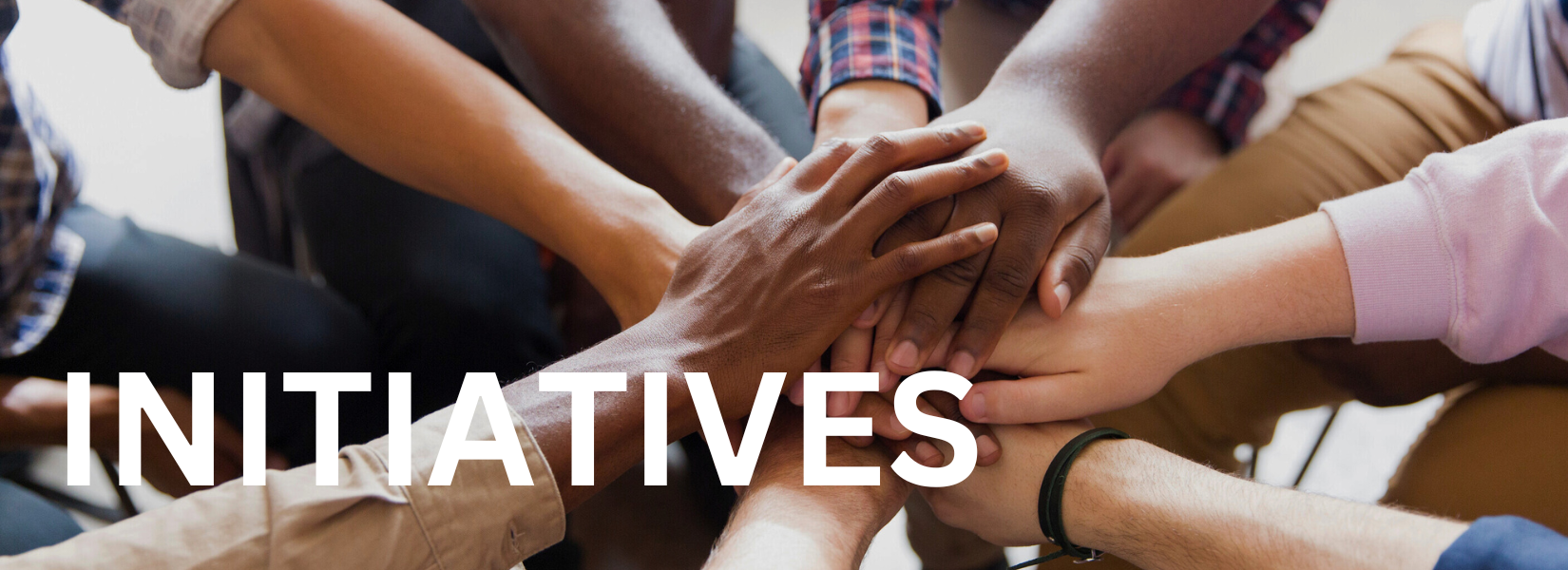 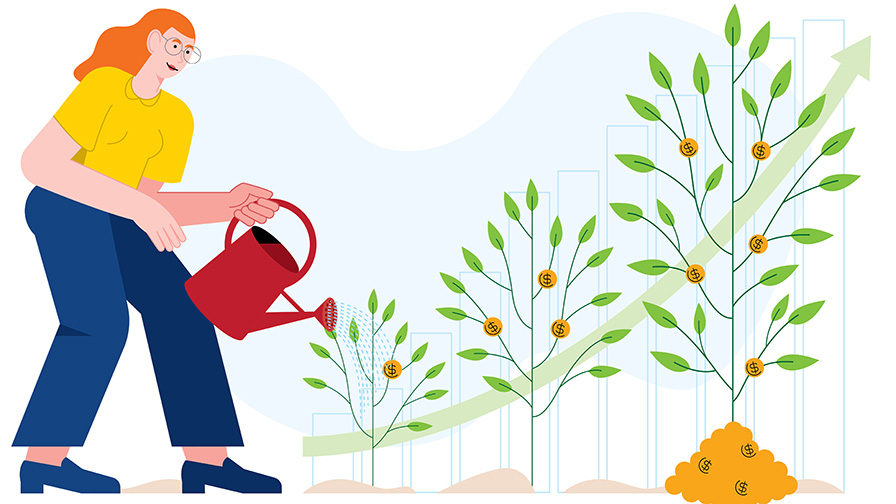 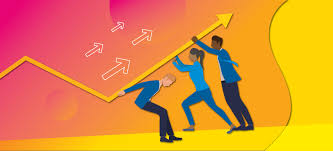 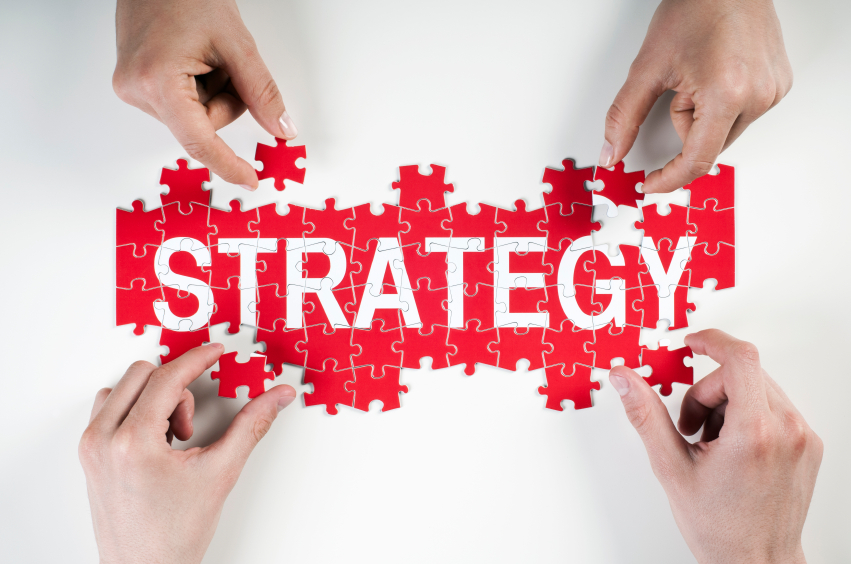 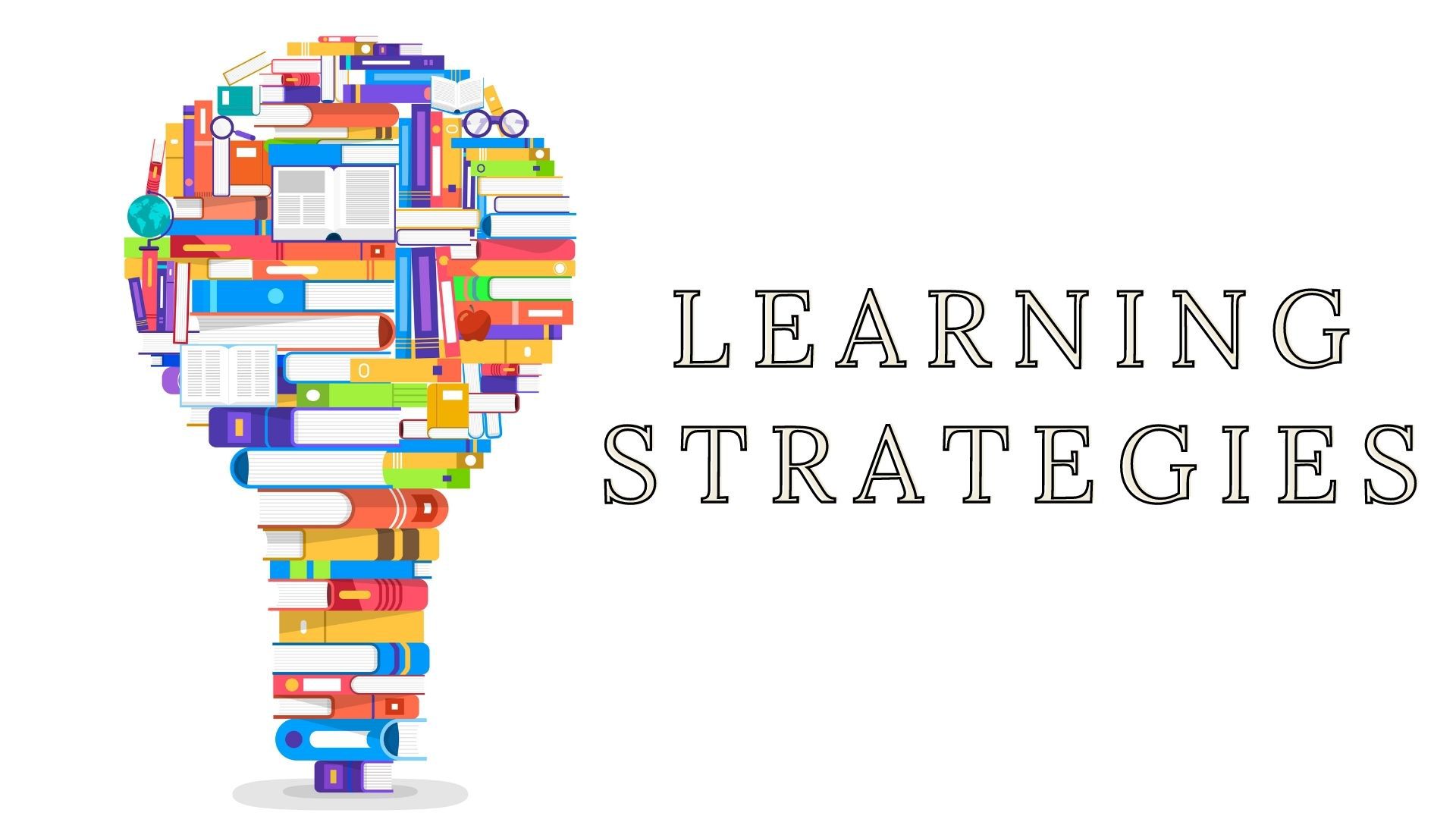 Q&A
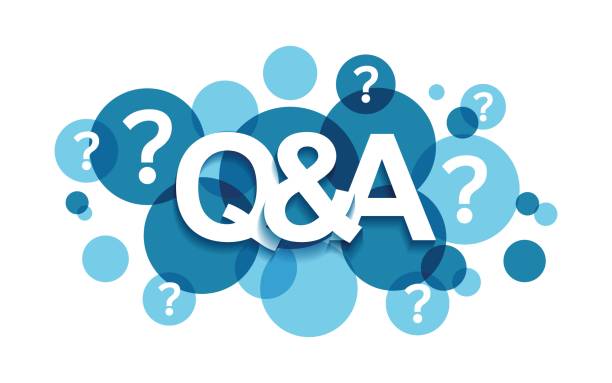 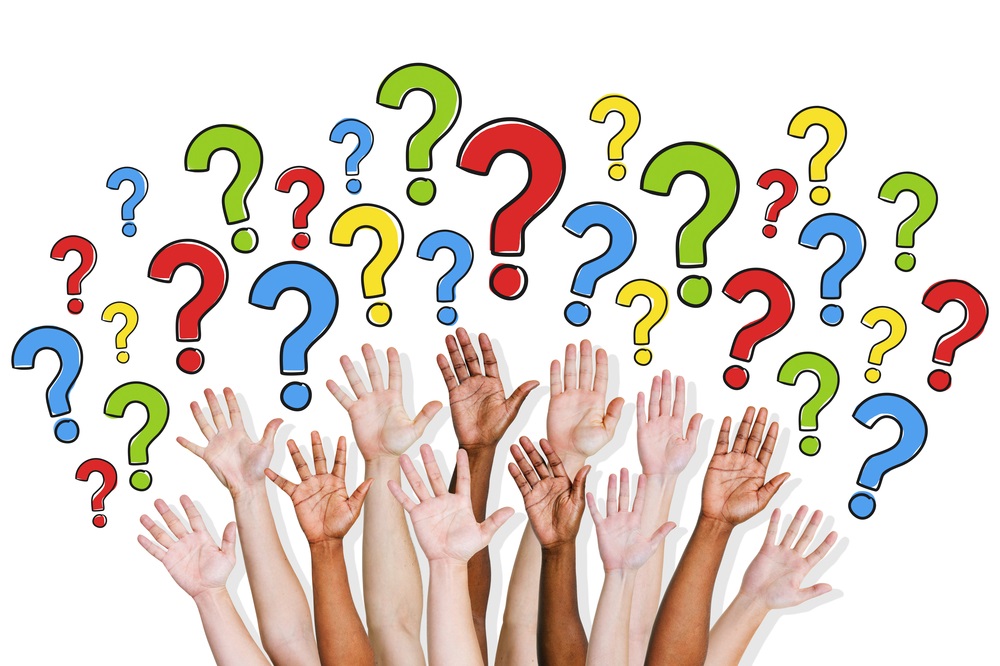 Thank you for your attention. 
Now, let's open the floor for questions and discussions.
Friday, 30 August 2024
Strategies for Sustaining IoT Initiatives Post-Workshop
15
THANK YOU
Friday, 30 August 2024
Strategies for Sustaining IoT Initiatives Post-Workshop
16
Friday, 30 August 2024
Strategies for Sustaining IoT Initiatives Post Workshop
17
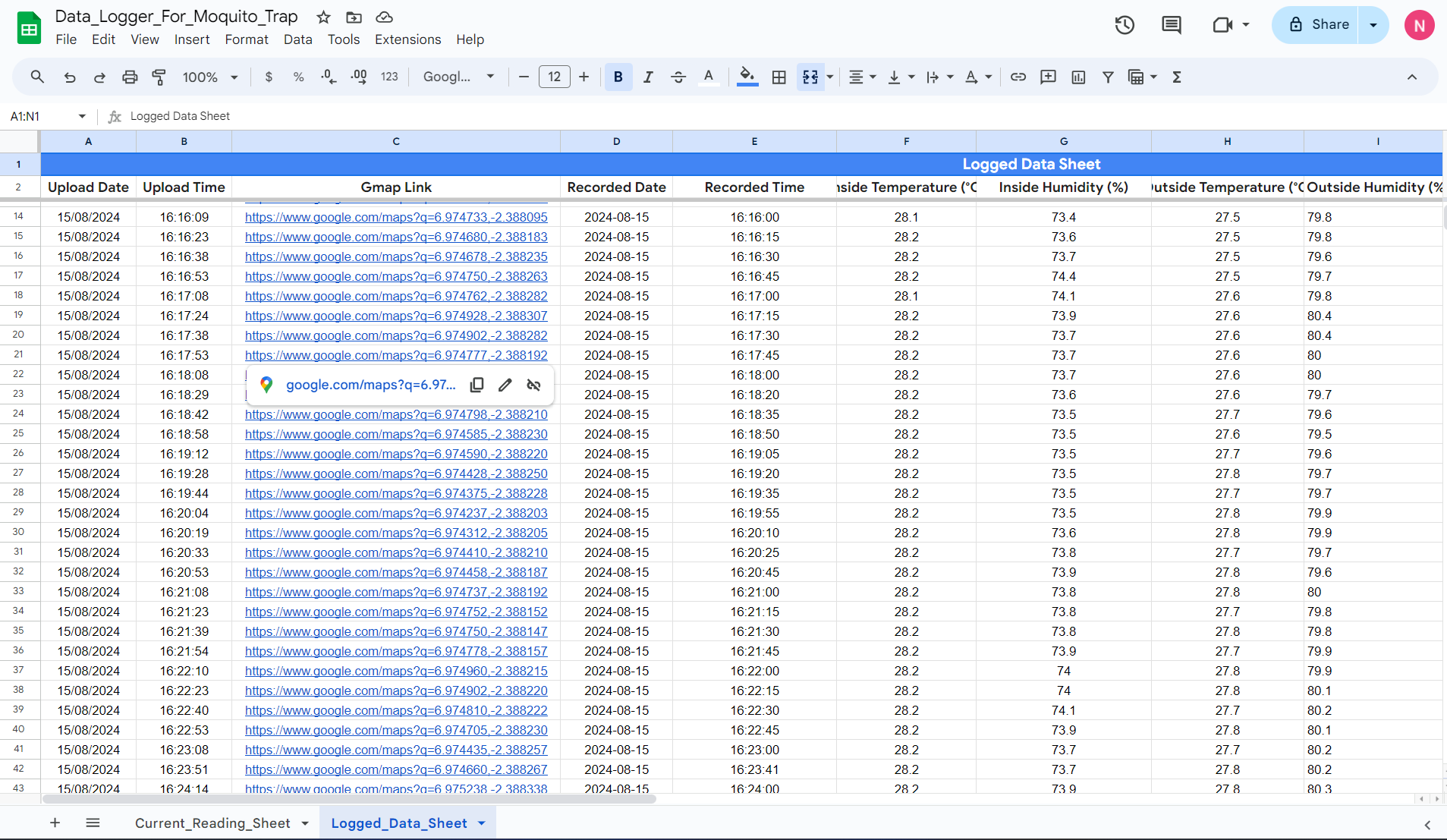 Friday, 30 August 2024
Strategies for Sustaining IoT Initiatives Post Workshop
18
Strategies for Sustaining IoT Initiatives Post-Workshop
By Nutifafaf Yao Agbenor-Efunam
Internet of Things (IoT)
The Internet of Things (IoT) is a concept that refers to the interconnection of everyday physical devices to the internet, allowing them to collect, share, and analyze data. 

Connectivity: IoT devices are connected to the internet or other networks using various communication protocols such as Wi-Fi, Bluetooth, Zigbee, LoRa WAN, or cellular networks (e.g., 4G, 5G). This connectivity allows devices to share data with each other and with central servers or cloud-based systems.
Internet of Things (IoT)
Connectivity: IoT devices are connected to the internet or other networks using various communication protocols such as Wi-Fi, Bluetooth, Zigbee, LoRa WAN, or cellular networks (e.g., 4G, 5G). This connectivity allows devices to share data with each other and with central servers or cloud-based systems.

User Interface: The interaction between users and IoT systems is facilitated through various interfaces, such as mobile apps, web dashboards, or voice-activated systems. Users can monitor and control their devices remotely, receive notifications, and make informed decisions based on the data provided.
Internet of Things (IoT)
Connectivity:
 IoT devices are connected to the internet or other networks using various communication protocols such as 
Wi-Fi, Bluetooth, Zigbee, LoRa WAN, or cellular networks (e.g., 4G, 5G). 
This connectivity allows devices to share data with each other and with central servers or cloud-based systems.

User Interface: 
The interaction between users and IoT systems is facilitated through various interfaces, such as mobile apps, web dashboards, or voice-activated systems. Users can monitor and control their devices remotely, receive notifications, and make informed decisions based on the data provided.